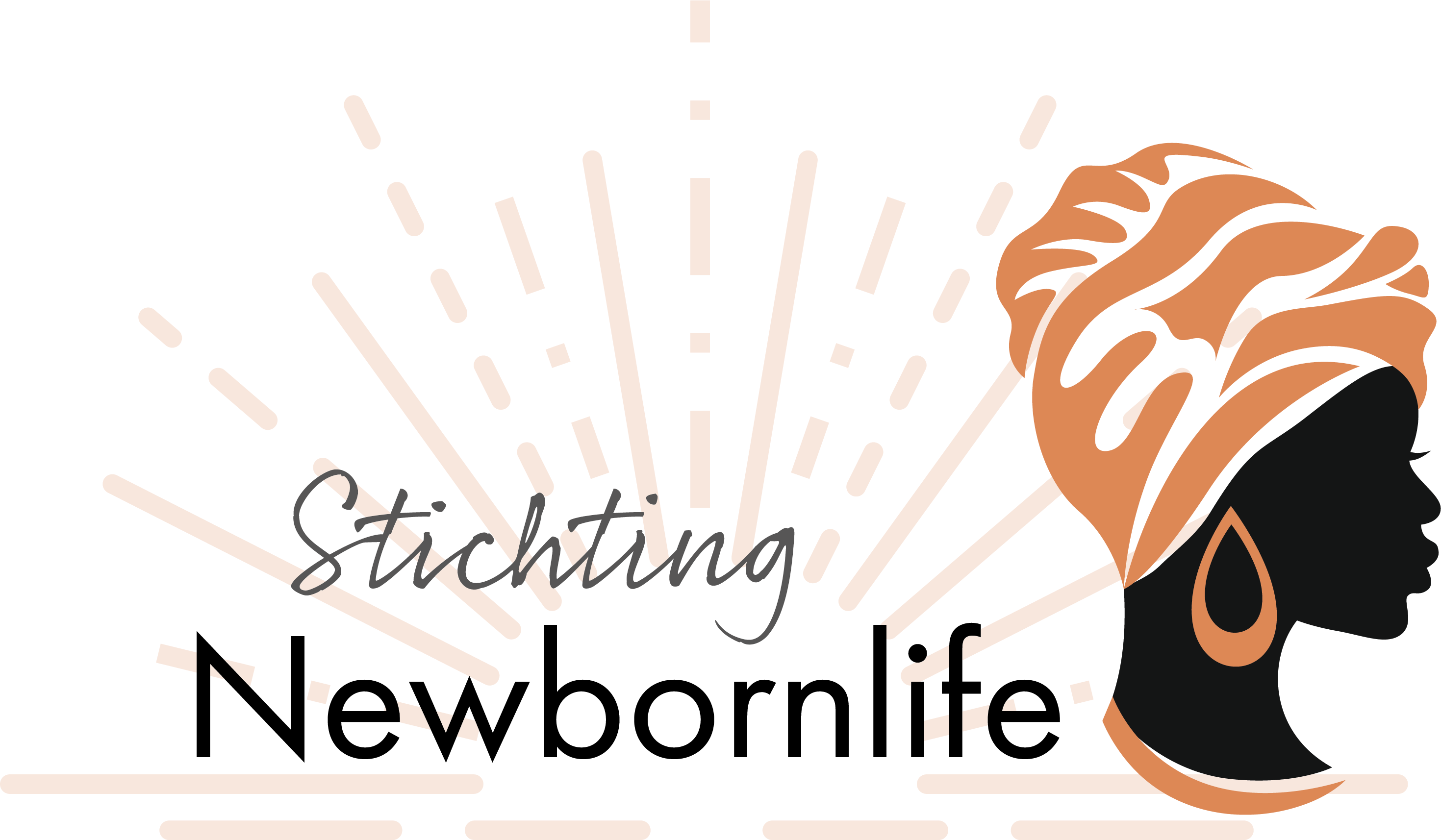 Geven om moeders in Afrika
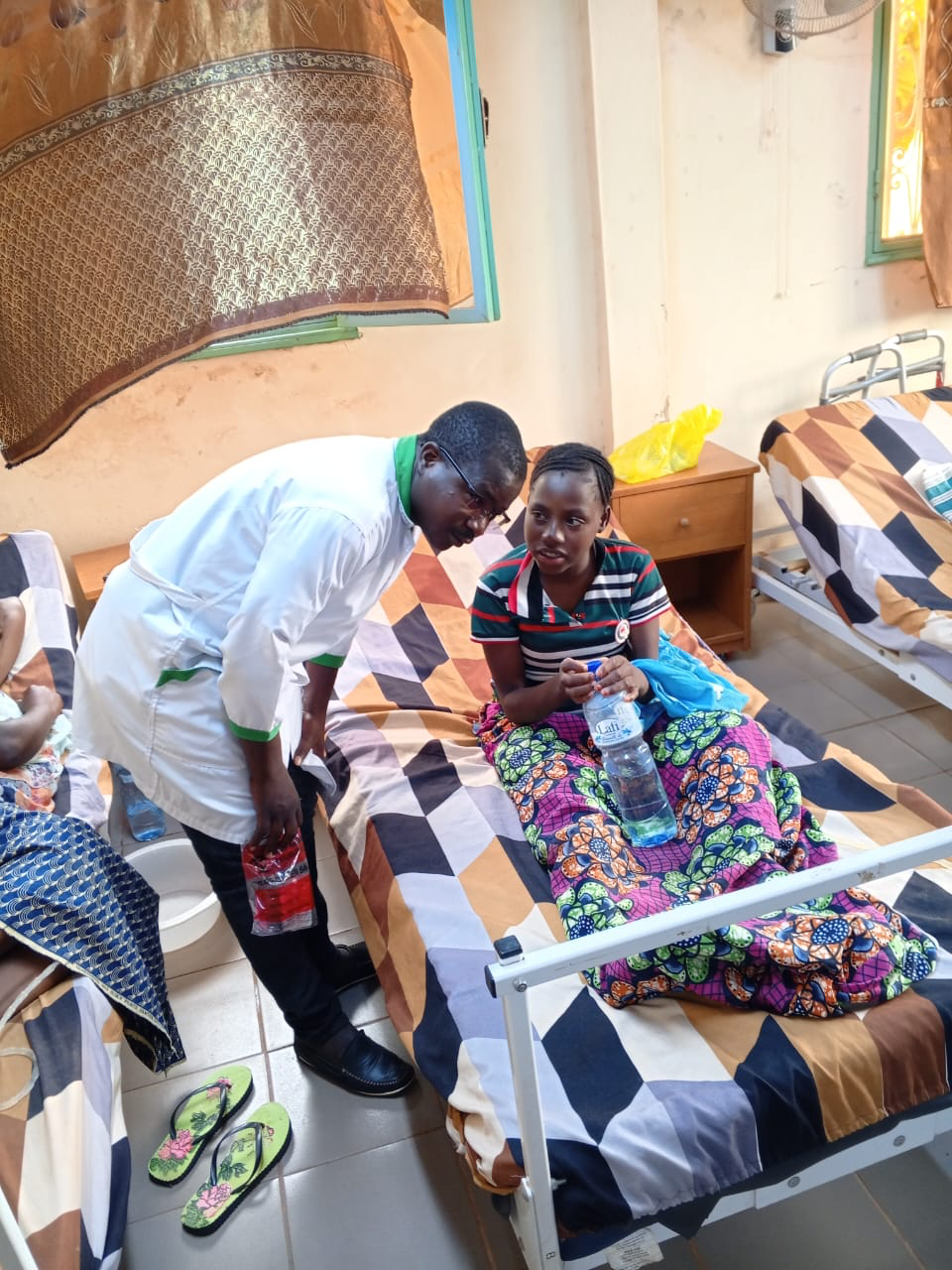 Eindejaarsactie 2024
De eindejaarsactie van 2024 is bestemd voor kliniek ARENA in Burkina Faso

Het geld zal worden gebruikt voor het uitvoeren van hersteloperaties bij jonge moeders die door een moeizame bevalling zijn beschadigd en een fistel hebben opgelopen
Verpleegkundige in gesprek met patiënte
ARENA, Burkina Faso
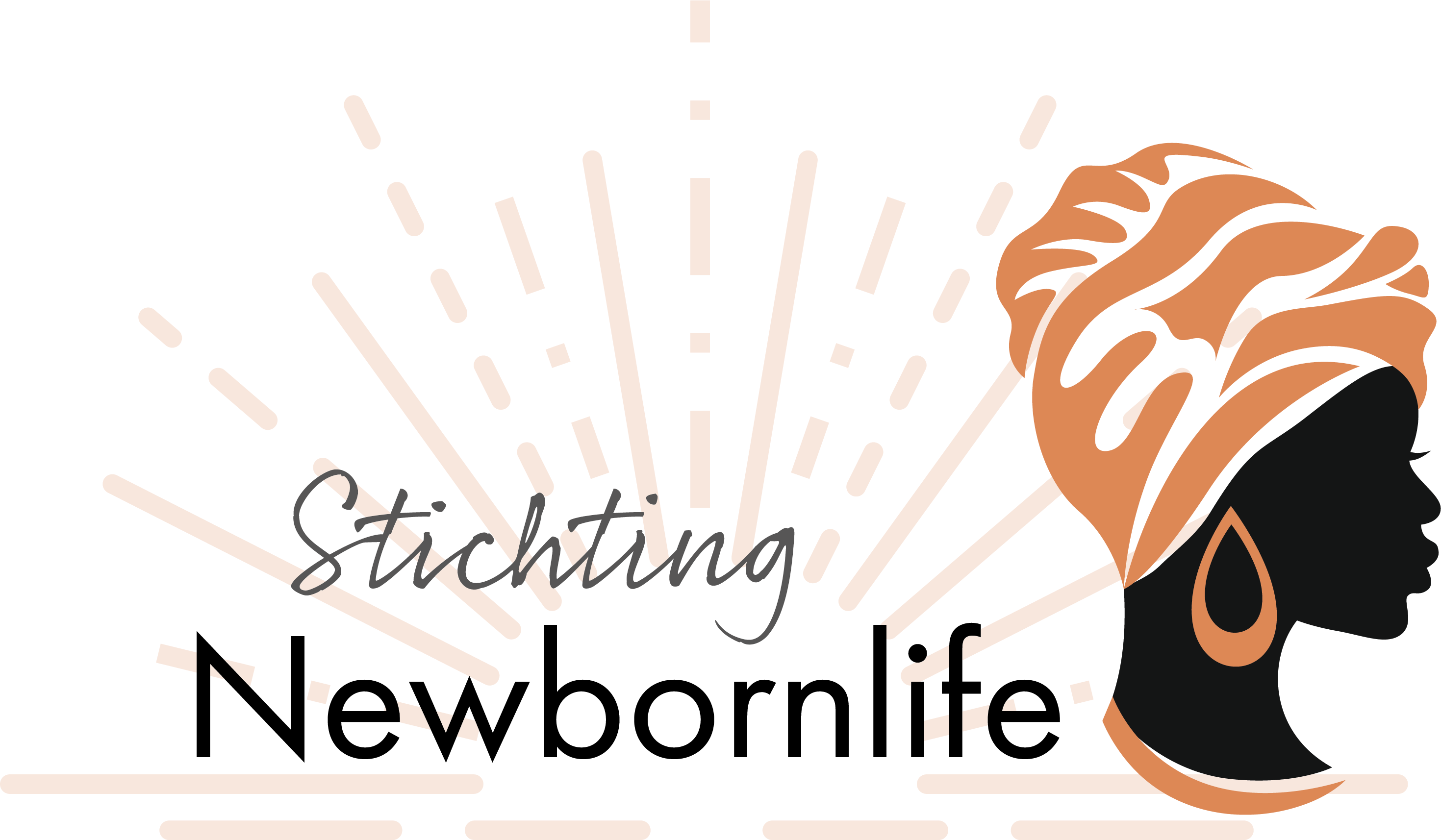 Geven om moeders in Afrika
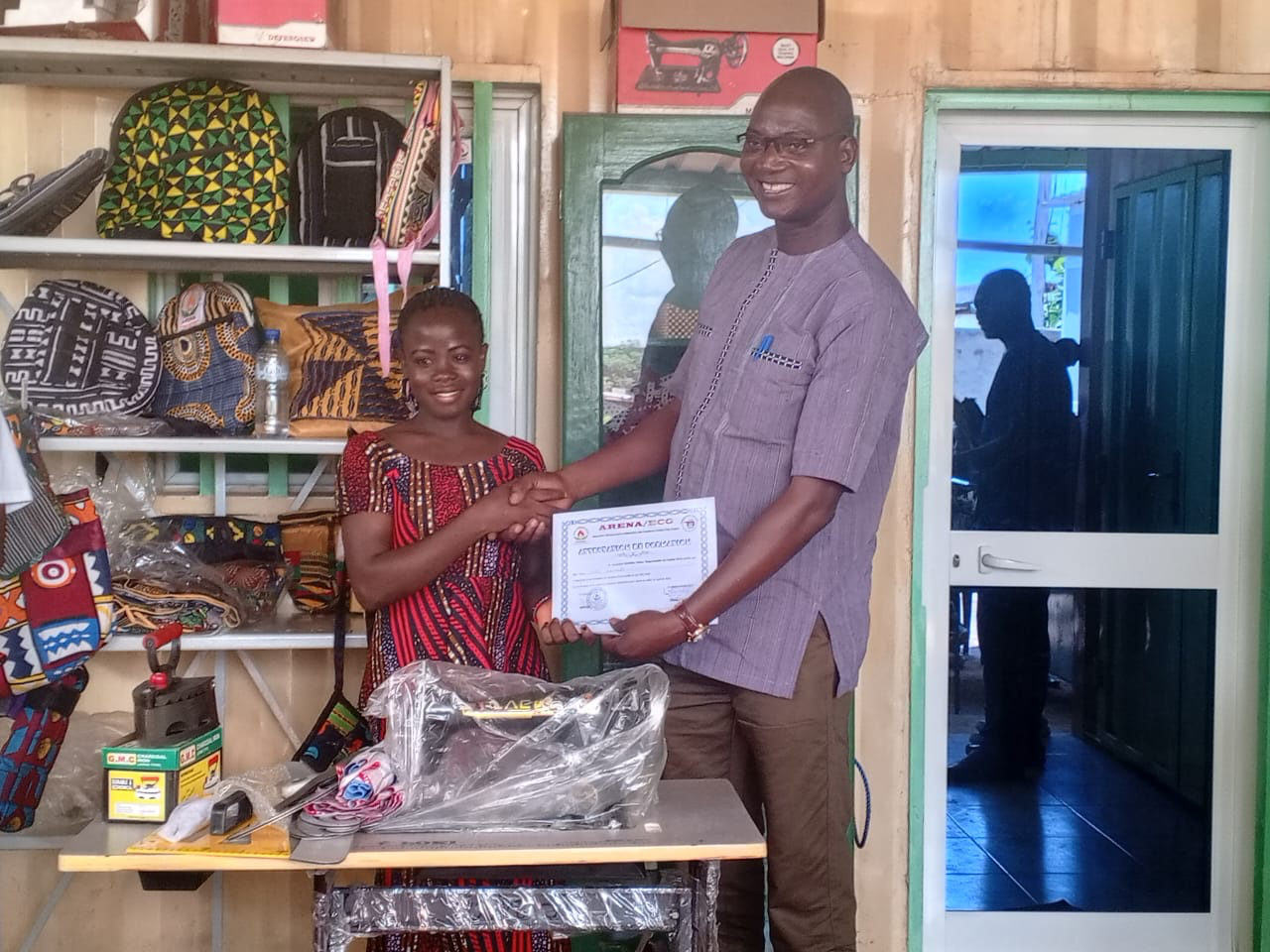 Diploma-uitreiking naaiopleiding
Eindejaarsactie 2024
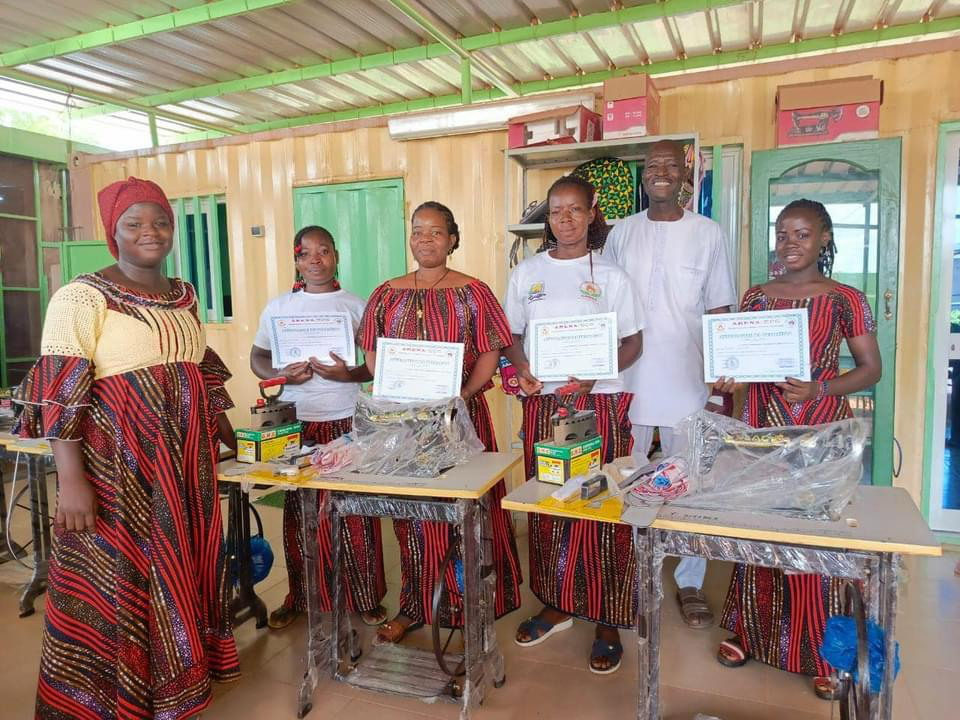 Naast de hersteloperatie krijgen de vrouwen begeleiding en opleiding om terug te keren in de maatschappij

Momenteel is er een tweede groep van 12 vrouwen bezig met de naaiopleiding